boosting
David Kauchak
CS451 – Fall 2013
Admin
Final project
Ensemble learning
Basic idea: if one classifier works well, why not use multiple classifiers!
Ensemble learning
Basic idea: if one classifier works well, why not use multiple classifiers!
Training
learning alg
model 1
model 2
model m
learning alg
Training
Data
…
learning alg
Ensemble learning
Basic idea: if one classifier works well, why not use multiple classifiers!
Testing
prediction 1
model 1
model 2
model m
example to label
prediction 2
…
prediction m
Idea 4: boosting
training data
“training” data 3
“training” data 2
Data
Label
Weight
Weight
Data
Label
Weight
Data
Label
0
0.2
0
0.05
0
0.1
0
0.2
0
0.2
0
0.1
1
0.2
1
0.2
1
0.4
1
0.2
1
0.05
1
0.1
0
0.2
0
0.5
0
0.3
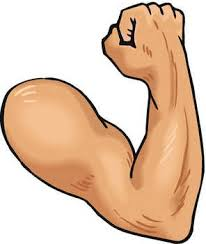 “Strong” learner
Given
a reasonable amount of training data
a target error rate ε
a failure probability p

A strong learning algorithm will produce a classifier with error rate <ε with probability 1-p
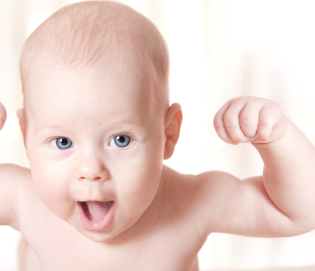 “Weak” learner
Given
a reasonable amount of training data
a failure probability p

A weak learning algorithm will produce a classifier with error rate < 0.5 with probability 1-p
Weak learners are much easier to create!
weak learners for boosting
Data
Label
Weight
0
0.2
weak learning algorithm
weak classifier
0
0.2
1
0.2
Which of our algorithms can handle weights?
1
0.2
0
0.2
Need a weak learning algorithm that can handle weighted examples
boosting: basic algorithm
Training:
start with equal example weights

for some number of iterations:
learn a weak classifier and save
change the example weights

Classify:
get prediction from all learned weak classifiers
weighted vote based on how well the weak classifier did when it was trained
boosting basics
Start with equal weighted examples
Weights:
Examples:
E2
E3
E4
E5
E1
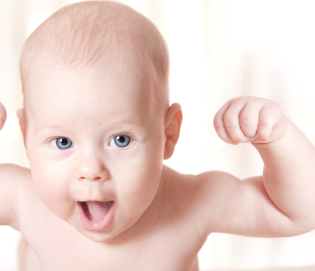 weak 1
Learn a weak classifier:
Boosting
classified correct
classified incorrect
Weights:
Examples:
E2
E3
E4
E5
E1
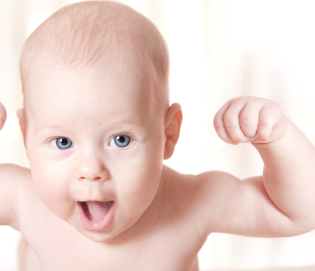 We want to reweight the examples and then learn another weak classifier

How should we change the example weights?
weak 1
Boosting
Weights:
Examples:
E2
E3
E4
E5
E1
decrease the weight for those we’re getting correct
increase the weight for those we’re getting incorrect
Boosting
Weights:
Examples:
E2
E3
E4
E5
E1
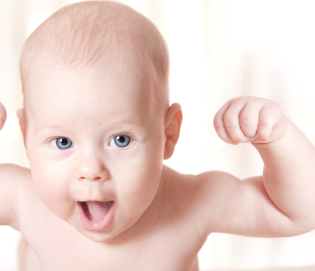 weak 2
Learn another weak classifier:
Boosting
Weights:
Examples:
E2
E3
E4
E5
E1
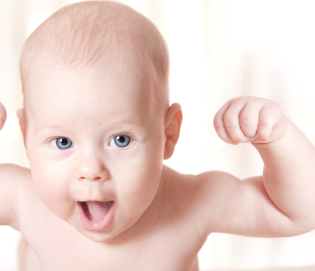 weak 2
Boosting
Weights:
Examples:
E2
E3
E4
E5
E1
decrease the weight for those we’re getting correct
increase the weight for those we’re getting incorrect
Classifying
prediction 1
weighted vote based on how well they classify the training data
prediction 2
weak_2_vote > weak_1_vote since it got more right
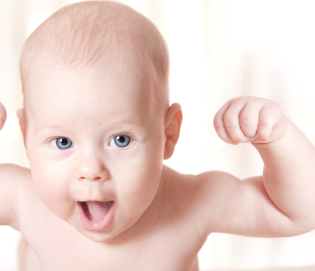 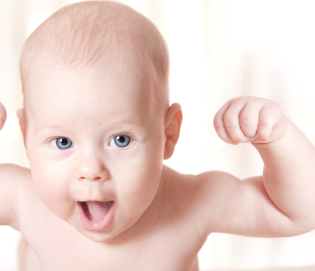 …
weak 2
weak 1
Notation
xi 		example i in the training data
 
wi		weight for example i, we will enforce:



classifierk(xi)	 +1/-1 prediction of classifier k example i
AdaBoost: train
for k = 1 to iterations:
classifierk = learn a weak classifier based on weights
calculate weighted error for this classifier


calculate “score” for this classifier:


change the example weights
AdaBoost: train
classifierk = learn a weak classifier based on weights

weighted error for this classifier is:
What does this say?
AdaBoost: train
classifierk = learn a weak classifier based on weights

weighted error for this classifier is:
prediction
What is the range of possible values?
did we get the example wrong
weighted sum of the errors/mistakes
AdaBoost: train
classifierk = learn a weak classifier based on weights

weighted error for this classifier is:
prediction
Between 0, if we get all examples right, and 1, if we get them all wrong
did we get the example wrong
weighted sum of the errors/mistakes
AdaBoost: train
classifierk = learn a weak classifier based on weights

“score” or weight for this classifier is:
What does this look like (specifically for errors between 0 and 1)?
AdaBoost: train
ranges from 1 to -1
errors of 50% = 0
AdaBoost: classify
What does this do?
AdaBoost: classify
The weighted vote of the learned classifiers weighted by α(remember αvaries from 1 to -1 training error)

What happens if a classifier has error >50%
AdaBoost: classify
The weighted vote of the learned classifiers weighted by α(remember αvaries from 1 to -1 training error)

We actually vote the opposite!
AdaBoost: train, updating the weights
update the example weights
Remember, we want to enforce:
Z is called the normalizing constant. It is used to make sure that the weights sum to 1
What should it be?
AdaBoost: train
update the example weights
Remember, we want to enforce:
normalizing constant (i.e. the sum of the “new” wi):
AdaBoost: train
update the example weights
What does this do?
AdaBoost: train
update the example weights
correct      positive
incorrect   negative
correct
incorrect
?
AdaBoost: train
update the example weights
correct      positive
incorrect   negative
correct		small value
incorrect	large value
Note: only change weights based on current classifier (not all previous classifiers)
AdaBoost: train
update the example weights
What does the αdo?
AdaBoost: train
update the example weights
What does the αdo?
If the classifier was good (<50% error)αis positive:
	trust classifier output and move as normal
If the classifier was back (>50% error)αis negative
	classifier is so bad, consider opposite prediction of 	classifier
AdaBoost: train
update the example weights
correct      positive
incorrect   negative
correct		small value
incorrect	large value
If the classifier was good (<50% error)αis positive
If the classifier was back (>50% error)αis negative
AdaBoost justification
update the example weights
Does this look like anything we’ve seen before?
AdaBoost justification
update the example weights
Exponential loss!
AdaBoost turns out to be another approach for minimizing the exponential loss!
Adaboost =
Logitboost
Brownboost
0-1 loss
loss
Mistakes
Correct
Other boosting variants
Loss
[Speaker Notes: - many other “boosting” variants besides AdaBoost that can all be equated to different surrogate loss functions]
Boosting example
Start with equal weighted data set
Boosting example
weak learner = line
What would be the best line learned on this data set?
h => p(error) = 0.5  it is at chance
Boosting example
How should we reweight examples?
This one seems to be the best
This is a ‘weak classifier’: It performs slightly better than chance.
Boosting example
What would be the best line learned on this data set?
reds on this side get less weight
blues on this side get more weight
reds on this side get more weight
blues on this side get less weight
Boosting example
How should we reweight examples?
Boosting example
What would be the best line learned on this data set?
Boosting example
Boosting example
f1
f2
f4
f3
The strong (non- linear) classifier is built as the combination of all the weak (linear) classifiers.
AdaBoost: train
for k = 1 to iterations:
classifierk = learn a weak classifier based on weights
weighted error for this classifier is:
“score” or weight for this classifier is:
change the example weights
What can we use as a classifier?
[Speaker Notes: - what can we use as a classifier?]
AdaBoost: train
for k = 1 to iterations:
classifierk = learn a weak classifier based on weights
weighted error for this classifier is:
“score” or weight for this classifier is:
change the example weights
Anything that can train on weighted examples
For most applications, must be fast!
     Why?
[Speaker Notes: - what can we use as a classifier?]
AdaBoost: train
for k = 1 to iterations:
classifierk = learn a weak classifier based on weights
weighted error for this classifier is:
“score” or weight for this classifier is:
change the example weights
Anything that can train on weighted examples
For most applications, must be fast!
Each iteration we have to train a new classifier
[Speaker Notes: - what can we use as a classifier?]
Boosted decision stumps
One of the most common classifiers to use is a decision tree:
can use a shallow (2-3 level tree)
even more common is a 1-level tree
called a decision stump 
asks a question about a single feature

What does the decision boundary look like for a decision stump?
Boosted decision stumps
One of the most common classifiers to use is a decision tree:
can use a shallow (2-3 level tree)
even more common is a 1-level tree
called a decision stump 
asks a question about a single feature

What does the decision boundary look like for boosted decision stumps?
Boosted decision stumps
One of the most common classifiers to use is a decision tree:
can use a shallow (2-3 level tree)
even more common is a 1-level tree
called a decision stump 
asks a question about a single feature

Linear classifier!
Each stump defines the weight for that dimension
If you learn multiple stumps for that dimension then it’s the weighted average
Boosting in practice
Very successful on a wide range of problems

One of the keys is that boosting tends not to overfit, even for a large number of iterations
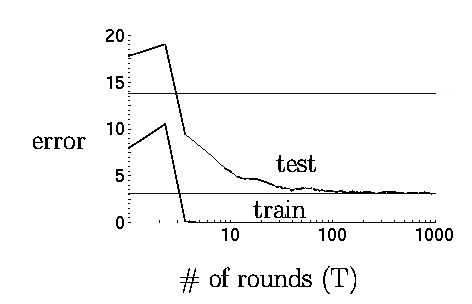 Using <10,000 training examples can fit >2,000,000 parameters!
Adaboost application example: face detection
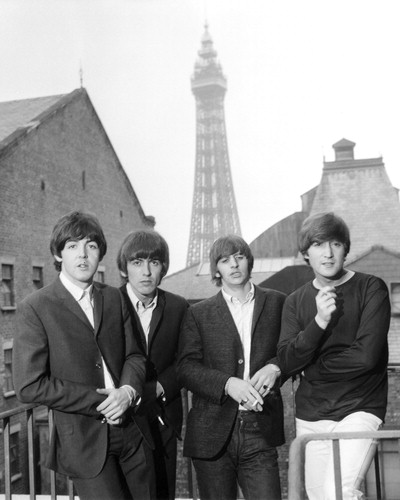 Adaboost application example: face detection
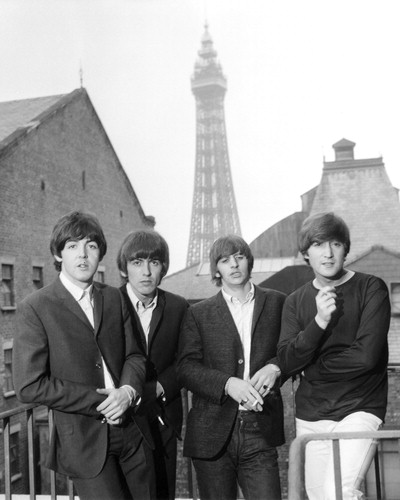 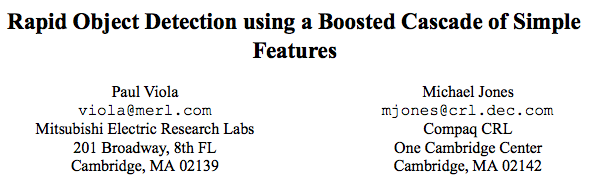 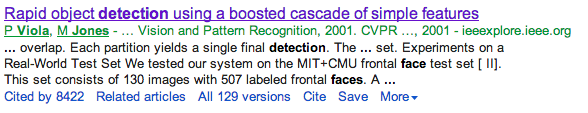 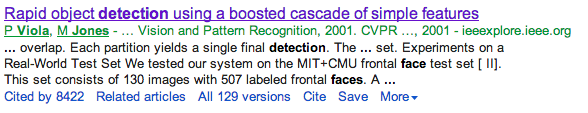 To give you some context of importance:
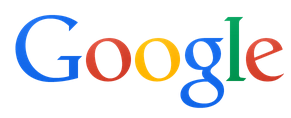 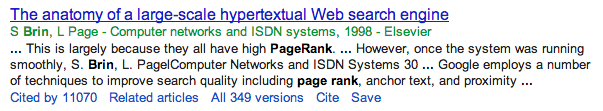 or:
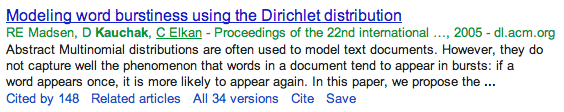 “weak” learners
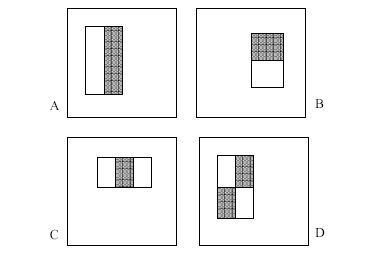 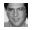 4 Types of “Rectangle filters” (Similar to Haar wavelets 
   Papageorgiou, et al. )

Based on 24x24 grid:160,000 features to choose from
g(x) = 
sum(WhiteArea) - sum(BlackArea)
“weak” learners
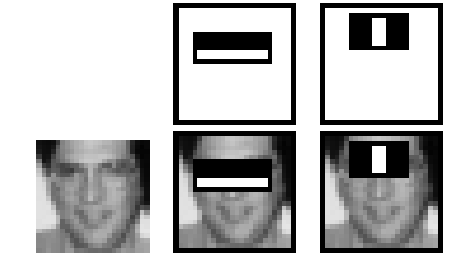 F(x) =       α1 f1(x)    +    α2  f2(x)    +  ...
1   if gi(x) > θi
-1   otherwise
fi(x) =
Example output
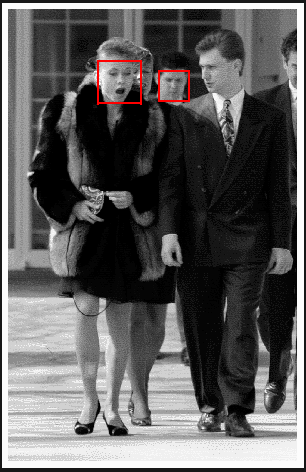 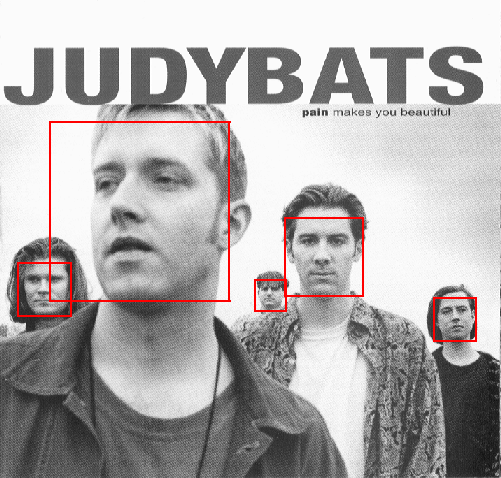 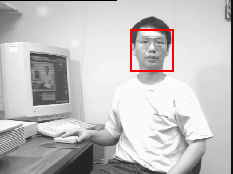 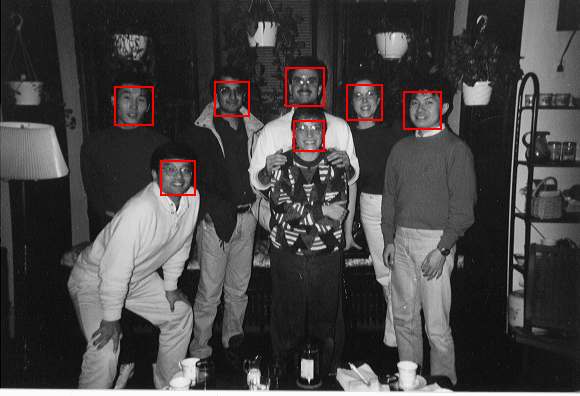 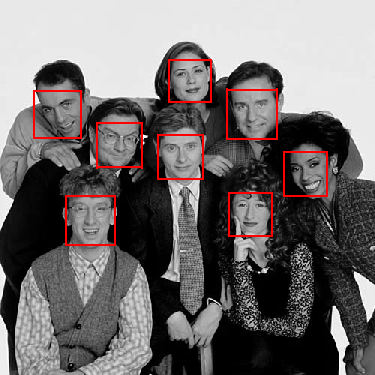 Solving other “Face” Tasks
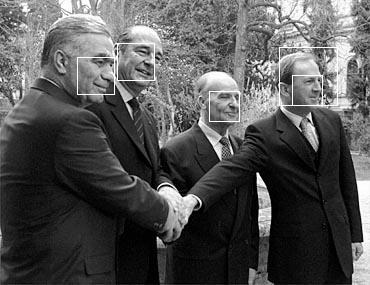 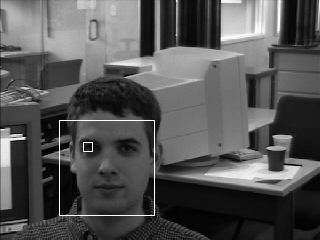 Profile Detection
Facial Feature Localization
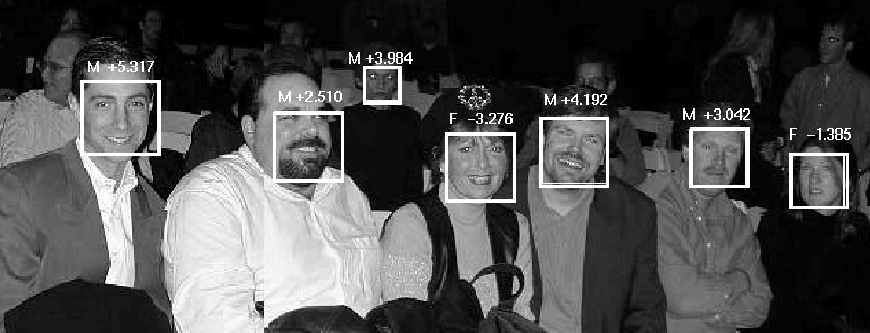 Demographic
Analysis
“weak” classifiers learned
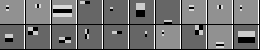 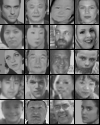 Bagging vs Boosting
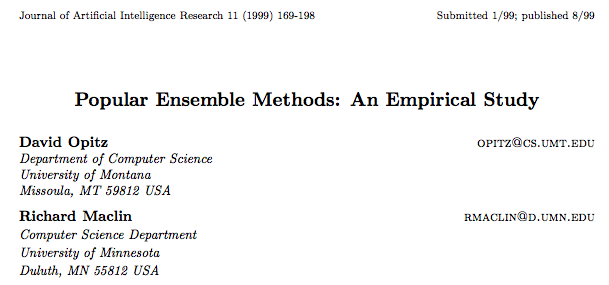 http://arxiv.org/pdf/1106.0257.pdf
Boosting Neural Networks
Change in error rate over standard classifier
Ada-Boosting
Arcing
Bagging

White bar represents 1
standard deviation
Boosting Decision Trees